UE 2,2 S1
Cycles de la vie et grandes fonctions
PROMOTION 2023 / 2026
2023/2024
ppt 2
D, HENRION
3, Le tissu nerveux
2
Le tissu nerveux est très riche en cellules

Les cellules sont extrêmement rapprochées et enchevêtrées

2 grands types de cellules :
	Neurones
	Gliocytes
Le tissu nerveux
3
3,1 Le neurone
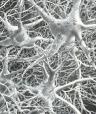 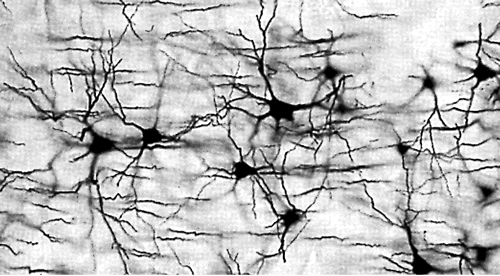 Le tissu nerveux
4
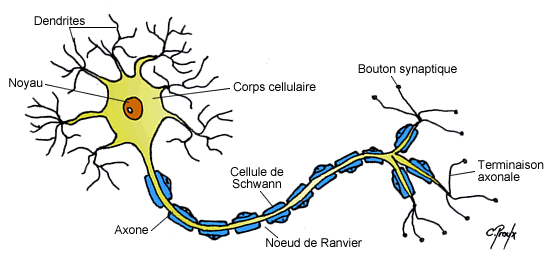 Le neurone :
5
cellule responsable de la genèse, du traitement et de la propagation des informations
80 à 100 milliards de neurones
Un neurone possède environ 10,000 contacts synaptiques
Mis bout à bout, les neurones du cortex cérébral d’un humain atteindraient une distance équivalent à 417 km
Le neurone
Le neurone (N) : cellule (C) responsable de la genèse, du traitement et de la propagation des informations.
C communicante : chaque N reçoit des informations de 100000 N et envoie des informations vers 100000 N
Forme particulière : nombreux prolongements
1 axone (qui se ramifie), de nombreux dendrites
Ne se divise pas
La substance grise est la zone où se trouvent les corps cellulaires des N
Substance blanche : prolongements
Corpus : Au cœur des organes. Le système nerveux
https://youtu.be/oK3esXMQxaI
Le système nerveux est constitué de cellules spécialisées, les neurones. On en compte près de 100 milliards dans le cerveau humain.La fonction principale des neurones est de transmettre un message nerveux. Chaque neurone possède un corps cellulaire, renfermant un noyau, comme la plupart des cellules de notre organisme, de nombreux prolongements cytoplasmiques récepteurs, les dendrites, véritables antennes, et un prolongement particulier appelé axone ou fibre nerveuse. C'est au niveau de cette fibre que le message nerveux va se propager.
Les neurones
8
Unités structurales & fonctionnelles du SN

Acheminement des messages sous forme d’influx nerveux

Longévité extrême

Amitotiques

Excitables
[Speaker Notes: Le neurone : cellule responsable de la genèse, du traitement et de la propagation des informations
12 milliards de neurones
Un neurone possède environ 10,000 contacts synaptiques
Mis bout à bout, les neurones du cortex cérébral d’un humain atteindraient une distance équivalent à 417 km

Sensibilité à l’anoxie

Amitotiques = non remplacés lorsqu’ils sont détruis]
Caractéristiques des neurones:
9
Cellules excitables (potentiel repos / action)
Pas de division 
Longévité 
Consommation d’énergie    (le système nerveux correspond à 2% du poids du corps, mais à 20% de la consommation d’énergie). Cette consommation élevée s’explique par le grand nombre de transporteurs actifs dans la membrane.
Les neurones
10
Ils comprennent un corps cellulaire dont sont issus un ou plusieurs prolongements

Ils ont 3 structures fonctionnelles en commun rattachés à une région particulière de leur anatomie :
	Structure réceptrice		DENDRITE
	Structure conductrice		AXONE
	Structure sécrétrice		SYNAPSE
[Speaker Notes: Les neurones comprennent un corps cellulaire dont sont issus un ou plusieurs prolongements.
Ils ont 3 structures fonctionnelles en commun rattachées à une région particulière de leur anatomie :
Structure réceptrice DENDRITE

Structure conductrice AXONE
peut être entouré d’une gaine de myéline
		Fibre myélinisée (nerfs périphériques)
		Fibre amyélinisée (SN végétatifs)

Structure sécrétrice	SYNAPSE]
L'influx se dirige vers corps cellulaire
Corps cellulaire
Noyau
Axone, l'influx s'éloigne du corps cellulaire
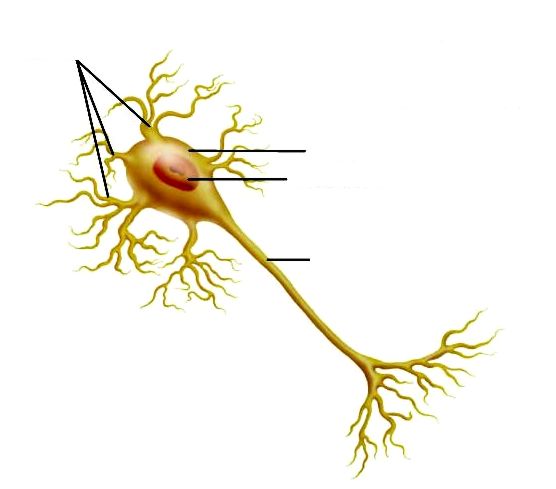 Dendrites
11
Axone
L’axone
12
L’axone peut être entouré d’une gaine de myéline
	Fibre myélinisée	(nerfs périphériques)
	Fibre amyélinisée (SN végétatifs)
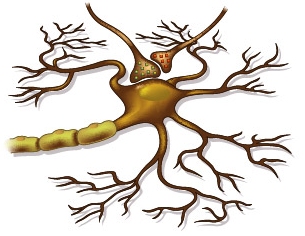 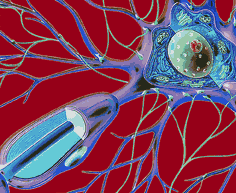 [Speaker Notes: L’axone peut être entouré d’une gaine de myéline (formée de cellules gliales) qui accélère le transport de l’influx nerveux à la terminaison synaptique]
L’axone
13
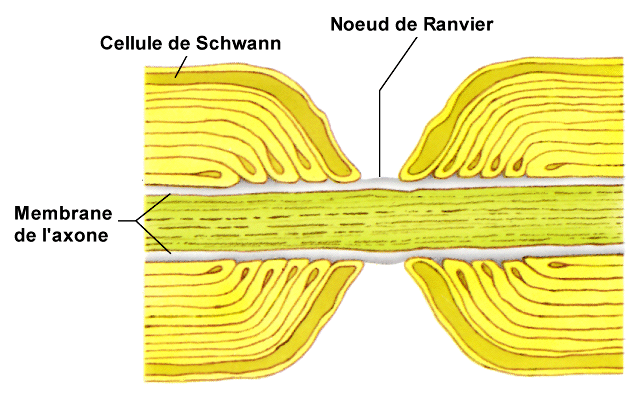 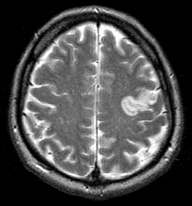 14
Substance blanche : 
formée surtout d’axones myélinisés
permet la liaison nerveuse entre les zones éloignées
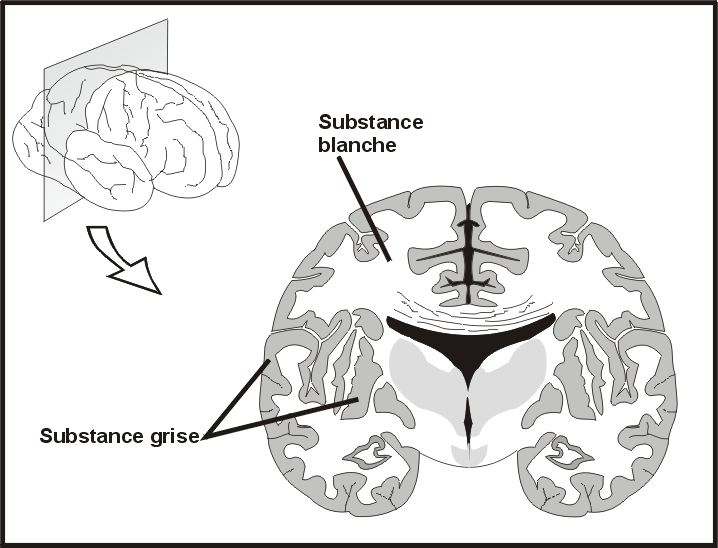 Substance grise
formée surtout de corps cellulaires et de prolongements courts
3,1,1 Le fonctionnement
15
L’influx nerveux
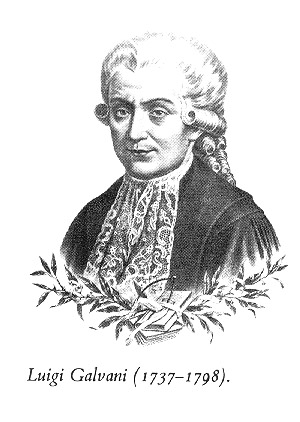 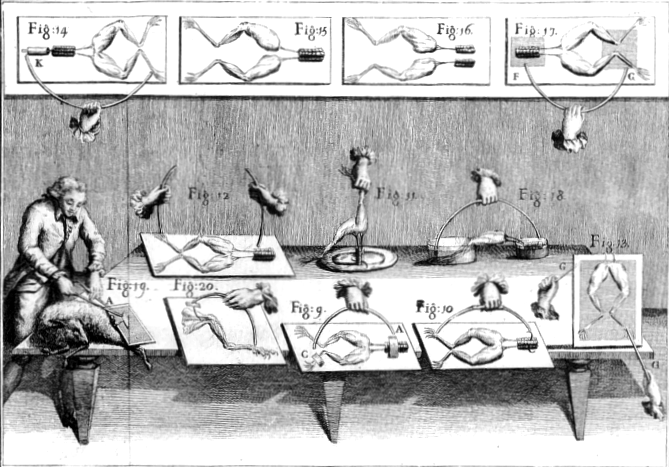 Luigi Galvani (1737 / 1798)
Un courant électrique appliqué à un nerf provoque la contraction des muscles d'une grenouille morte. Une électricité animale circule dans les nerfs.
[Speaker Notes: Vers 1790
Galvani formule alors l'hypothèse d'une « électricité animale », qui serait sécrétée par le cerveau et se déchargerait lorsque nerf et muscle sont reliés par les métaux.]
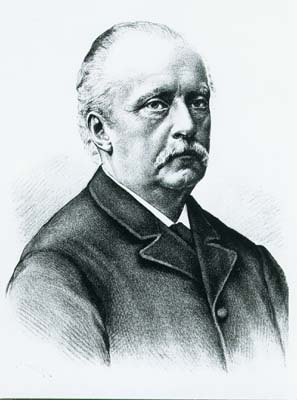 16
1850 : l'Allemand H. von Helmholtz (1821 - 1894) mesure la vitesse de l'influx nerveux dans un nerf.
Vitesse de quelques mètres par seconde seulement.
C'est donc beaucoup plus lent que l'électricité circulant dans un fil métallique
La cellule, une pile électrique
Influx ou implusion nerveusepotentiel d’action
Initié par une stimulation 
De terminaisons sensitives
Par la transmission d’un influx provenant d’un autre nerf


La transmission du potentiel d’action est effectuée par le mvt d’ions à travers la membrane
L’influx nerveux
18
Conduction de nature particulière : elle est électrochimique.

La membrane des neurones, comme celle de toutes les cellules, possède de petits trous appelés canaux.
[Speaker Notes: C’est de l’électricité faite avec des molécules chimiques.

C’est par ces canaux que les molécules traversent la membrane.]
La propagation de l’influx nerveux
19
Le potentiel d’action 
variation rapide de la polarité irruption des ions Na+ dans la cellule
sortie des ions K- d’où inversion de la polarité de la membrane 
https://youtu.be/MVvPXimxV5M
Baisse d’ions + à l’extérieur
Hausse d’ions + à l’intérieur
Le potentiel d’action
20
Les neurones peuvent réagir à un stimulus (excitabilité).
Réaction = ouverture de canaux à sodium de la membrane
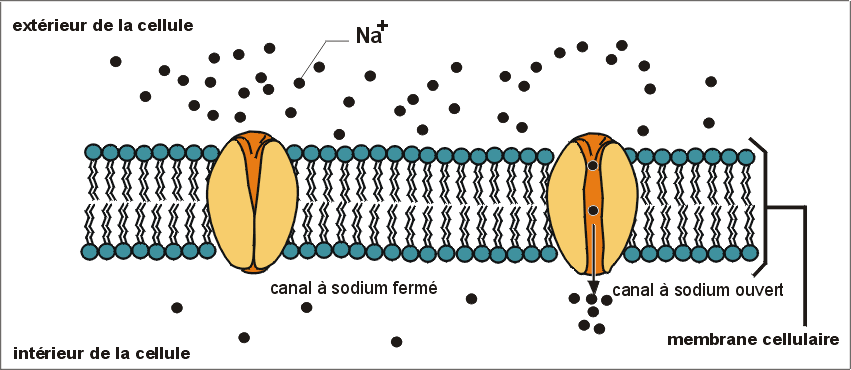 [Speaker Notes: La concentration en ions (notamment Na+, K+) n’est pas la même de part et d’autre de la membrane
K+ 35 fois plus élevé à l’intérieur de la cellule

Cette différence de concentration va créer un potentiel de repos, c’est-à-dire une tension


En condition de repos : membrane très peu perméable
En condition d’action : membrane perméable par les canaux
Pompe Na / K qui maintient les gradients de concentration

L’ouverture de canaux dans la membrane va permettre les échanges d’ions entre les deux côtés de la membrane, et donc modifier le potentiel : dépolarisation
Si la dépolarisation est suffisamment importante,  création d’un potentiel d’action : vague de dépolarisation qui se propage]
Passage de l’influx nerveux
21
L’information dans le SN est codée par des signaux électriques
La propagation du signal électrique est favorisée et accélérée par la myéline, substance qui recouvre les axones
Entre 2 neurones (synapse), le courant est transformé en signal chimique
[Speaker Notes: Signaux électriques = potentiels d’action

L'influx nerveux se propage à une vitesse entre 1m/s et 100 m/s.]
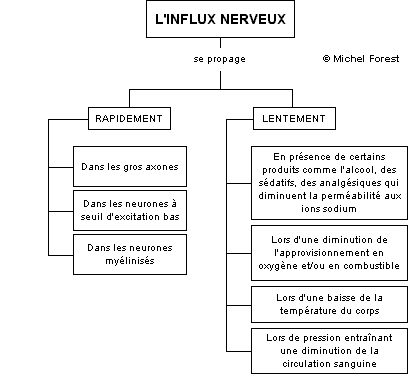 22
La propagation de l’influx nerveux
23
Le neurone sécrète un neurotransmetteur
     (Acétylcholine, sérotonine, adrénaline…),qui est dirigé vers les cellules avec lequel il est connecté (autre neurone, cellule musculaire).

Cette connexion se fait au niveau des fentes synaptiques et est à l’origine d’un potentiel d’action inhibiteur ou excitateur
3,1,2 Les synapses - Jonction neuronale
24
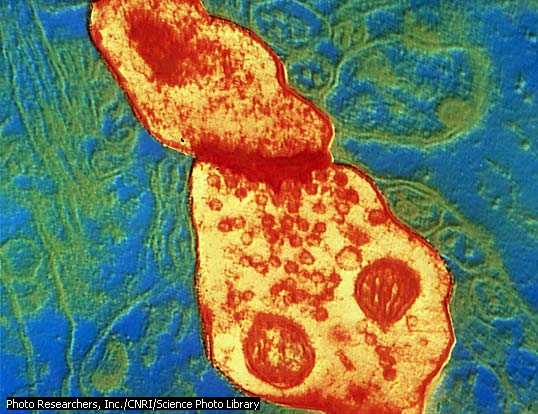 La synapse
25
C’est la zone d’échange d’information entre deux neurones

L’arrivée du signal électrique provoque la libération dans la fente synaptique de substances chimiques appelées neurotransmetteurs (Nt)
[Speaker Notes: 2 neurones ne se touchent pas : il existe un espace entre les 2 (fente synaptique)

Ces Nt se fixent sur le neurone post-synaptique et provoquent la création d’un signal électrique en déclenchant l’ouverture de canaux et donc la dépolarisation membranaire
ils ont besoin de messagers chimiques  qui diffusent jusqu'au neurone suivant pour recréer l'influx nerveux.]
Le cerveau est forméde circuits neuroniques
26
Des neurones établissent des connections avec d’autres neurones.
C’est un phénomène plastique.
L’apprentissage est fortement lié à l’établissement et à la disparition de circuits.
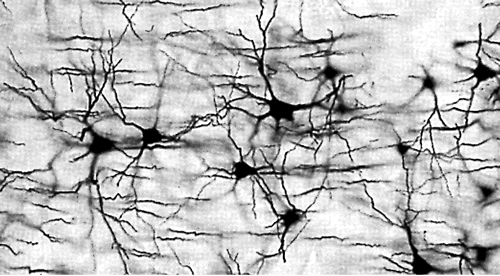 La synapse
27
Synapse = point de connexion entre 2 neurones
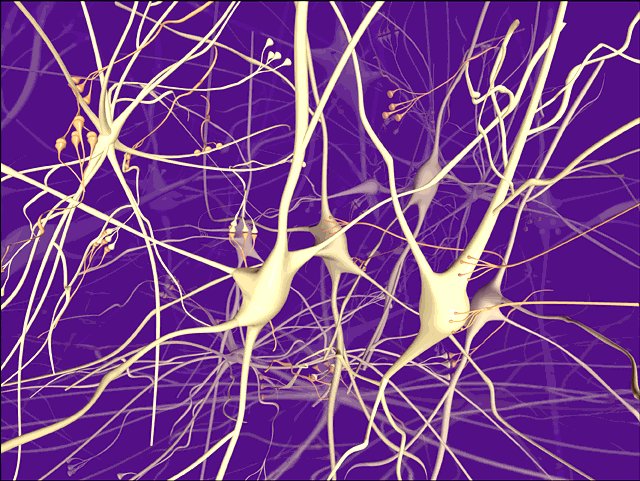 1 mm3 de substance grise du cortex peut contenir 5 milliards de synapses.
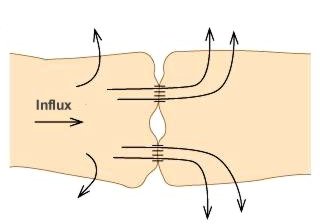 Synapses électriques 
permet au potentiel d’action de passer directement d’une membrane à l’autre.
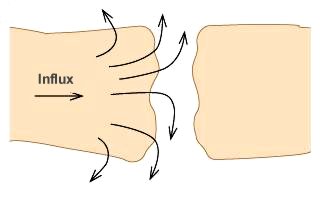 Synapses chimique
La synapse
28
Plasticité des synapses
29
Les synapses peuvent se faire et se défaire en tout temps. La plasticité est plus grande dans l'enfance.
Certaines synapses souvent utilisées deviennent "facilitées". Plus la synapse est utilisée, plus le neurotransmetteur devient efficace.
Les synapses peu utilisées peuvent devenir moins sensibles et même complètement disparaître.
La puissance de calcul de notre cerveau lui vient de la communication neuronale entre ses milliards de cellules nerveuses
3,1,3 Les neurotransmetteurs
30
Glutamate 
Adrénaline et Noradrénaline
Dopamine
Glycine
Sérotonine
Endorphines et enképhalines
[Speaker Notes: Plusieurs maladies mentales sont peut-être dues à des disfonctionnements synaptiques.
C’est pourquoi on développe des médicaments dont l’action est similaire à celle des NT.

Sérotonine :
la thermorégulation
les comportements alimentaires et sexuels, 
le cycle veille sommeil, 
la douleur 
l’anxiété]
Les neurotransmetteurs
31
Acéylcholine

Neurotransmetteur de nombreux 
neurones dans le SNC

Neurotransmetteur des 
jonctions neuromusculaires.
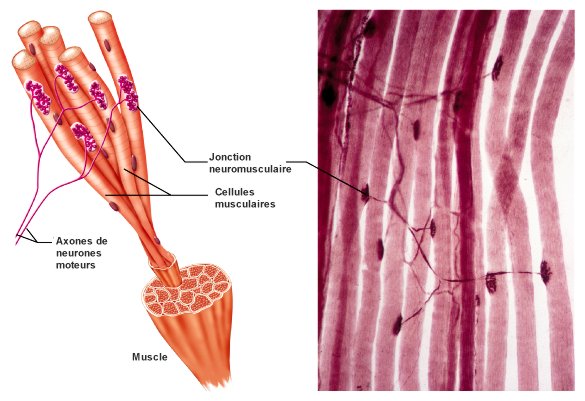 Les neurotransmetteurs
32
Effet antagoniste:
	Inhibiteur

Effet agoniste
	Facilitateur

Inhibiteur de recaptage
[Speaker Notes: Effet antagoniste	La drogue bloque le récepteur du Neurotransmetteur

Effet agoniste	La drogue a le même effet que le Neurotransmetteur

Inhibiteur de recaptage	La drogue empêche le recaptage du Neurotransmetteur qui reste toujours actif]
Inhibiteurs du recaptage
33
Cocaïne et amphétamines = inhibiteur du recaptage de la dopamine
ISRS (Prozac) = inhibiteur du recaptage de la sérotonine
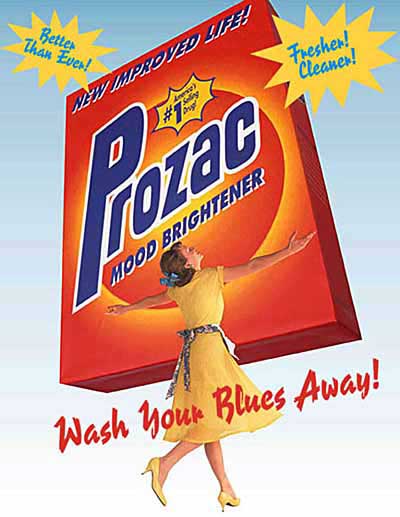 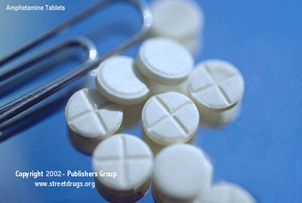 Les neurotransmetteurs
34
Un neurotransmetteur ne peut faire effet que s’il se fixe à SON récepteur.

Il y a 2 sortes de récepteurs à l’acétylcholine :

Nicotiniques
Muscariniques
[Speaker Notes: Il peut exister plusieurs récepteurs différents pour un même neurotransmetteur. Certaines substances peuvent agir sur certains récepteurs et pas sur d'autres.]
Les neurotransmetteurs
35
Au coeur des organes : Le fonctionnement du système nerveux
https://youtu.be/rXpIcsg5Vcc
3,1,4 Les nerfs
37
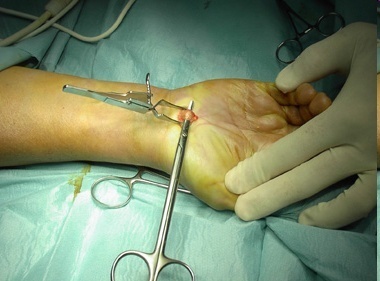 Structure des nerfs
Axone
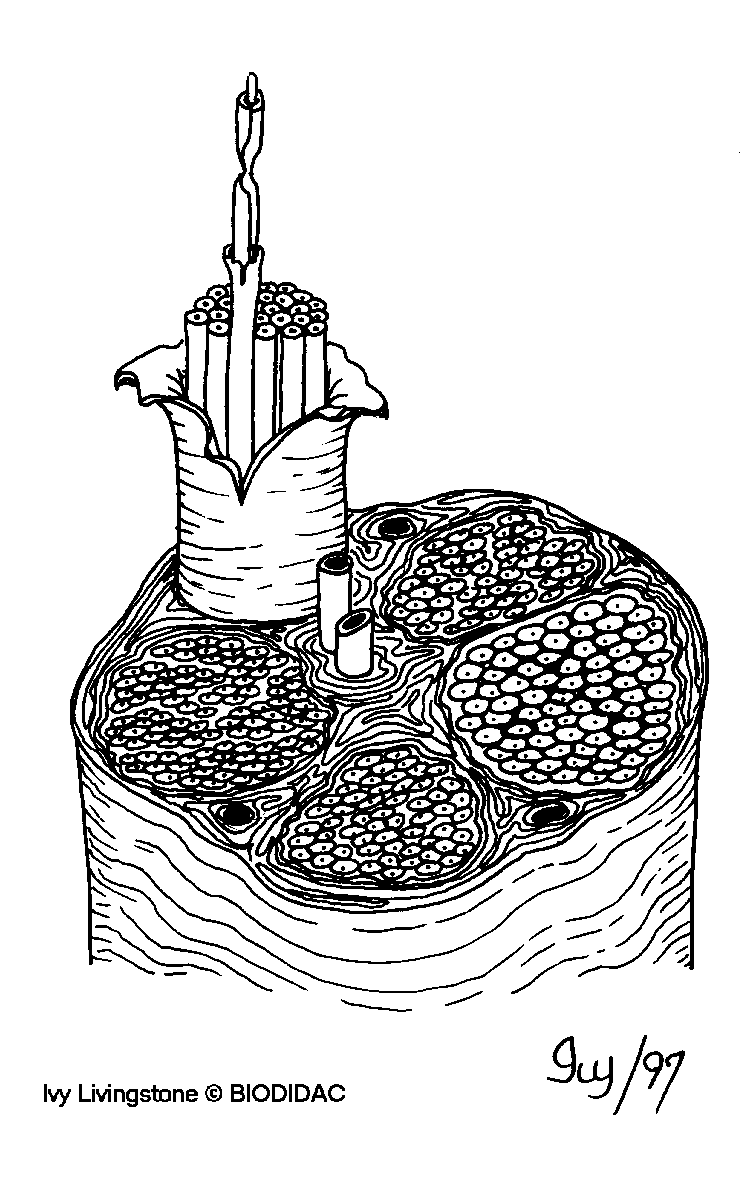 38
Gaine de tissu conjonctif
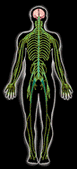 Les nerfs sont formés d’axones de neurones moteurs et de neurones sensitifs (certains ne contiennent que des fibres sensitives).
Myéline
Nerf rachidien ~ 600 000 fibres nerveuses (sensitives et motrices)
Le corps cellulaire est dans (ou tout près) du SNC.
Vaisseaux sanguins
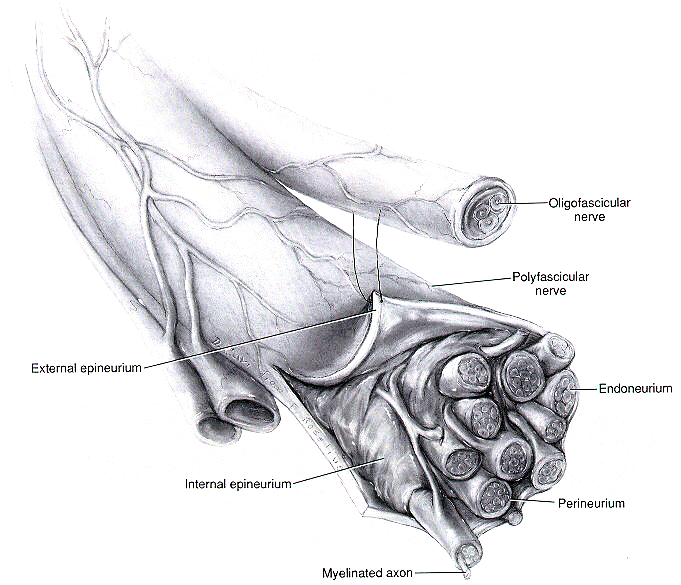 39
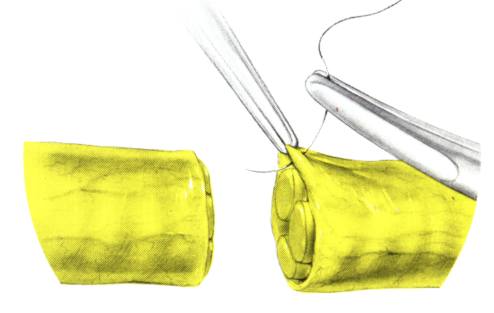 40
On ne peut pas recoudre chaque fibre une à une (elles sont plus minces que des cheveux), mais on peut recoudre l'épinèvre. Une partie des fibres peut repousser.
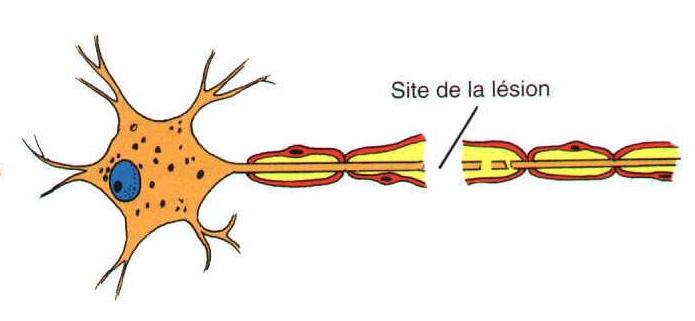 Neurone sectionné
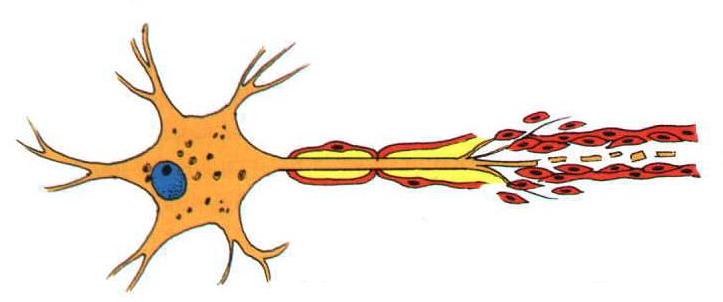 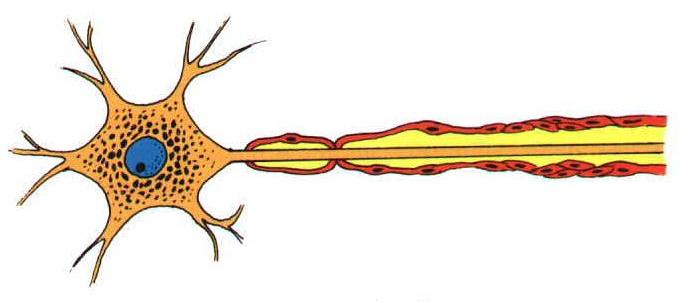 L'axone et une partie de la gaine de myéline en aval de la section dégénèrent
L'axone peut repousser en empruntant le "tunnel" formé par la gaine de myéline et l'endonèvre (1 à 5 mm par jour)
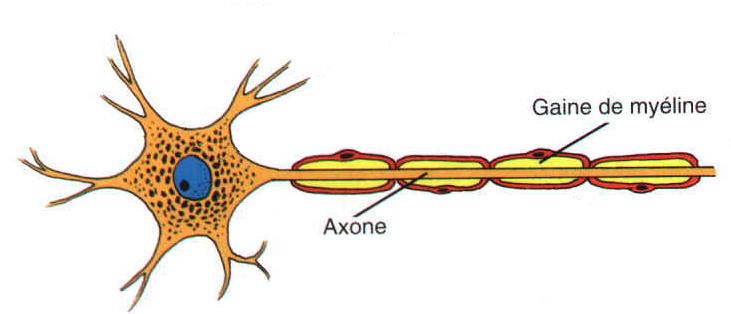 41
Neurone intact
[Speaker Notes: Dans un nerf, ce ne sont pas toutes les fibres qui parviennent à repousser correctement ou à emprunter "le bon chemin"]
La plaque motrice
42
La contraction des muscles est déclenchée par l’arrivée d’un signal électrique conduit par les nerfs
La jonction entre le nerf et le muscle s’appelle la plaque motrice
Lorsqu’un influx nerveux arrive, le neurone libère de l’acétylcholine, qui va se fixer sur des récepteurs présents sur les fibres musculaires, déclenchant leur contraction
[Speaker Notes: Chaque muscule reçoit des signaux d’un nerf spécifique (on dit qu’il est inverné par ce nerf)
Chaque nerf peut envoyer des signaux à plusieurs muscles]
3,2 Les cellules gliales - Gliocytes
43
Tous les neurones sont associés à des gliocytes non excitables dont il existe 6 types
4 dans le système nerveux central2 dans le système nerveux périphérique
Fonctions :
Séparer et isoler les neurones pour les soustraire à l’activté électrique de leurs voisinsProduire des facteurs neurotropes 

9 x plus nombreuses que les neurones
[Speaker Notes: Facteurs neurotropes :
Guider les jeunes neurones vers les réseaux auxquels ils sont destinés
Favoriser la croissance et l’intégrité des neurones

9 x plus nombreuses que les neurones et beaucoup plus petits
Ils constituent la moitié de la masse de l’encéphale
Ces cellules environnent les neurones, et assurent de multiples fonctions :
Immunitaire
Synthèse de la myéline
« étanchéité » de la synapse…]
Histologie
44
Les Astrocytes - SNC

Se sont les plus abondants des gliocytes.
Forme étoilée.
Ils interviennent dans les échanges entre les capillaires et les neurones (apport de nutriments aux neurones).

Ils communiquent entre eux par l’intermédiaire de flux de calcium intracellulaire.

Ils répondent à l’action de certains 
neurotransmetteurs.
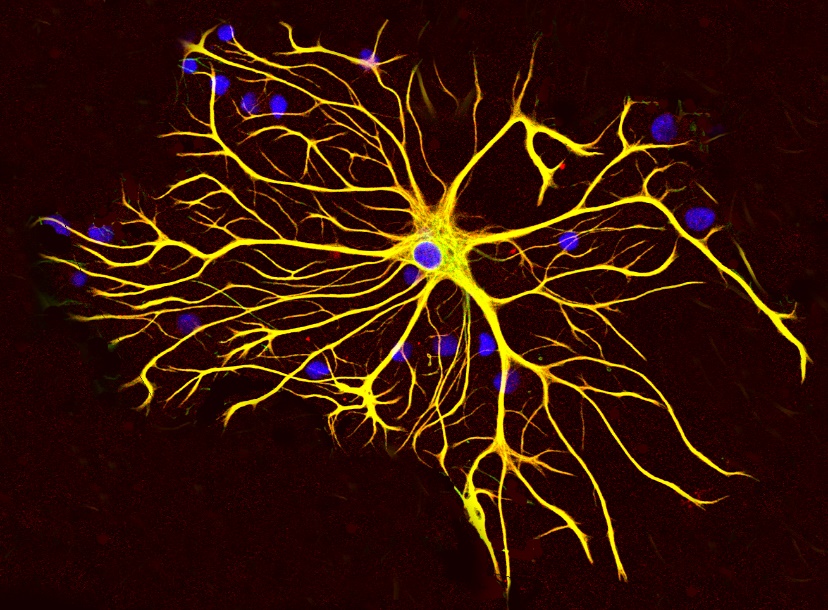 [Speaker Notes: Le tisus nerveux est très riche en cellules
Ces cellules sont extrêmements rapprochées et enchevêtrées]
Histologie
45
Les Microglies - SNC

Rôle protecteur / immunité du SNC.
Petites cellules ovoïdes dotées de prolongements épineux relativement longs.
A l’état de repos, elles surveillent l’intégrité des neurones.

En cas d’endommagement de neurones, elles se rassemblent pour migrer en leurs direction.
Elles se transforment en macrophagocytes
des microorganismes étrangers ou des
neurones morts.

Rôle très important car les cellules du 
sytème immunitaire n’ont pas accés
au SNC.
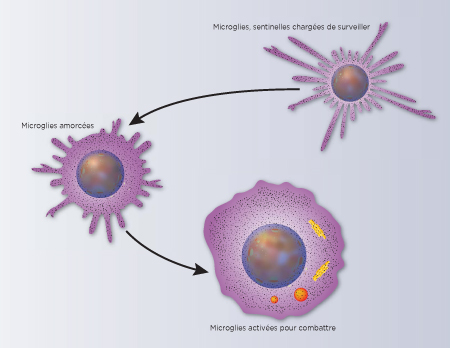 [Speaker Notes: Le tisus nerveux est très riche en cellules
Ces cellules sont extrêmements rapprochées et enchevêtrées]
Histologie
46
Les Ependymocytes - SNC

Ils sont de forme variable mais sont généralement ciliées.
Ils tapissent les cavités centrales de l’encéphale et de la moelle épinière.
Ils constituent une barrière perméableentre le LCR qui remplit ces cavités et le liquide interstitiel où baignent les cellules du SNC.

Les battements de leurs cils facilitent la circulation du liquide cérébro-spinal, coussin protecteur pour l’encéphale et la moelle épinière.
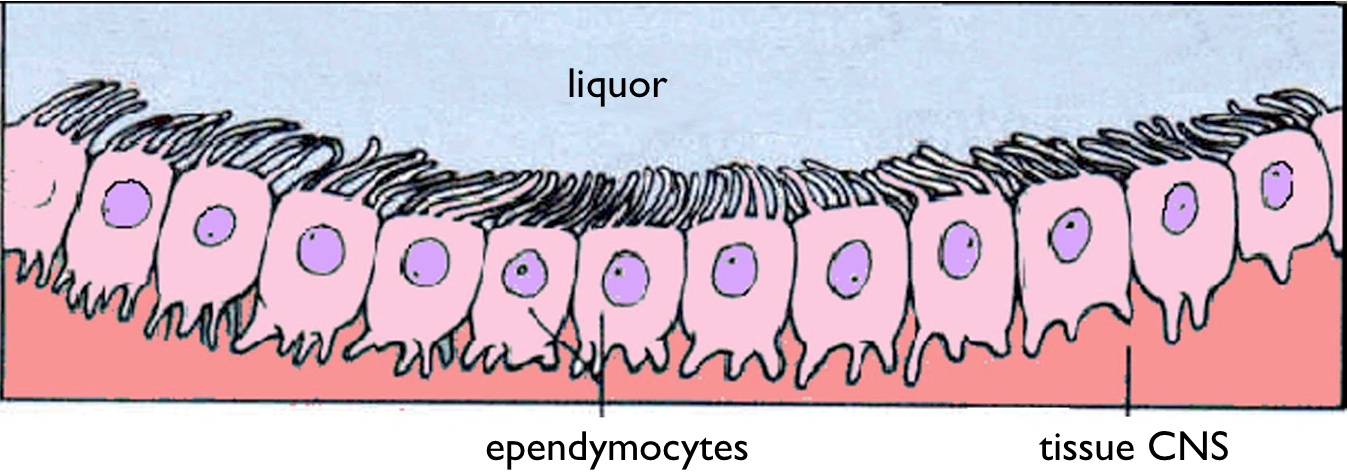 [Speaker Notes: Le tisus nerveux est très riche en cellules
Ces cellules sont extrêmements rapprochées et enchevêtrées]
Histologie
47
Les Oligodencrocytes - SNC

Ils sont moins ramifiés que les astrocytes.
Ils sont alignés le long des axones épais du SNC.
Leurs prolongements cytoplasmiques s’enroulent ferment autour de ceux-ci.

Ils constituent la gaine de myeline.
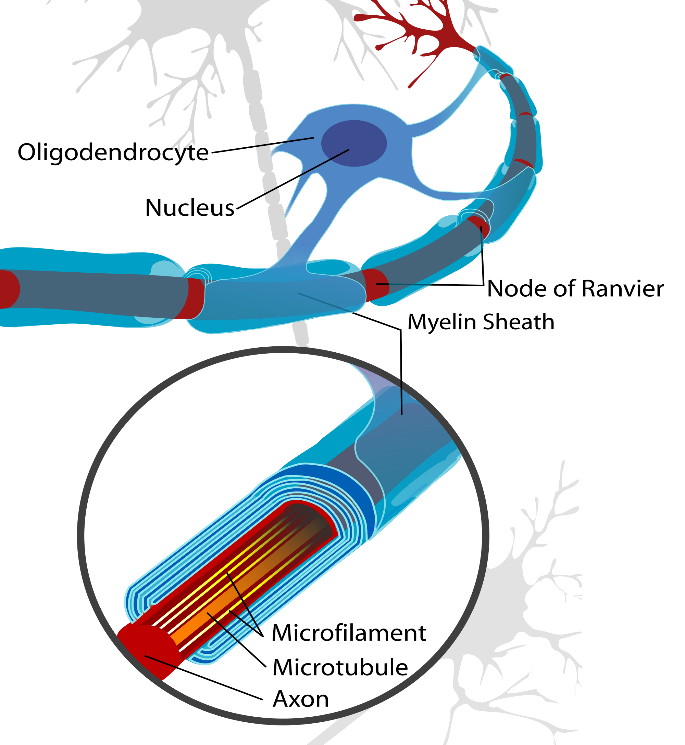 [Speaker Notes: Le tisus nerveux est très riche en cellules
Ces cellules sont extrêmements rapprochées et enchevêtrées]
Histologie
48
Les Gliocytes ganglionnaires - SNP

De forme aplatie.
Ils entourent le corps cellulaire des neurones situés dans les ganglions.

Ils ont un rôle de régulation du milieu chimique des neurones auxquels ils sont associés.


Les Neurolemmocytes ou cellule de Schwann- SNP

Elles constituent la gaine de myeline.
Elles entourent les gros axones situés dans le SNP.
[Speaker Notes: Le tisus nerveux est très riche en cellules
Ces cellules sont extrêmements rapprochées et enchevêtrées]
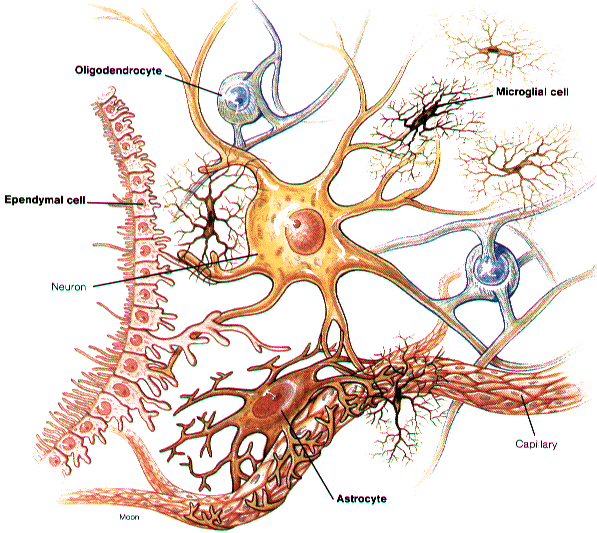 49
[Speaker Notes: Astrocytes: 	= les plus nombreuses
	comblent les espaces entre les neurones
	Participent à la régulation du milieu extracellulaire
Celliles microgliales (de la microglie):
	Phagocytose (?)
Cellules de l ’épendyme = tapisse paroi des cavités
	joueraient un rôle dans la migration des cellules au cours du développement]